Trimestre: 22-Ouea: Graficas por Computadora(1151051) Grupo CSI01; Horario: Lu-Mie-Vie 8:30—10:00RESUMENES DEL CURSOSección: 1ª técnica de animación: uso de  glutTimerFunc()
PROFESOR:	  
GUEORGI KHATCHATOUROV




http://newton.uam.mx/xgeorge/
Ayudante:	  
Carlos Yoshimar Hernández Badillo 




graficas.22o@gmail.com
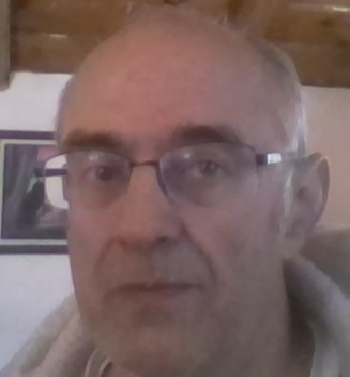 Seguimos analizando el código http://newton.uam.mx/xgeorge/uea/graficacion/TEST_programs/biliar_sqare0.cpp
Dicho código fue usado en el video mencionado en la presentación 01_....pptx; la ventana gráfica de este mundo virtual representa animación de biliar
Luego hemos analizado main() de este código
En esta presentación consideramos otros elementos del código, conocemos nuevas funciones de OpenGL y la 1ª técnica  de animación basada en uso recursivo de  glutTimerFunc()
Función RenderScene()                   (1)
El programador nunca llama explicitamente esta función en su código:
Recordamos, que según 03…..pptx es la función que solo Sistema Operativo tiene derecho usarla para renovar la ventana gráfica
Según las espicificaciones, esta función no recibe ningún parámetro
El cuerpo de la función incluye cutro llamado de funciones cuyo significado se expone en los comentarios al código de la diapositiva siguiente
En particular, se usa la función glRectf() que construye un rectángulo con sus lados paralelos a los de ventana gráfica, asignando dos esquinas opuestas de este rectángulo 
Esta función emplea unas variables globales (x1, y1,  rsize)  los cuales, obviamente, antes de cada aplicación de RenderScene() deben ser modificados en otros módulos para el efecto de animación
Función RenderScene()            (2)
void RenderScene(void)
    {
    // Limpiar ventana gráfica con el curriente  color para trasfondo
    glClear(GL_COLOR_BUFFER_BIT);

    // Asignar rojo  como corriente color para dibujar
    //                 R     G       B
    glColor3f(1.0f, 0.0f, 0.0f);

    // Dibijar un rectangolo lleno con color corriente 
    glRectf(x1, y1, x1 + rsize, y1 - rsize);

    /* Llamar comandos para dibujar la ventana gráfica y intercambiar 
        los papeles de las   dos mitades del framebuffer*/
    glutSwapBuffers();
    }
Función TimerFunction(int value)	(1)(el código en la diapositiva que sigue)
En primer turno analicemos dos últimas llamados de esta función:
 glutPostRedisplay(); -- es la solicitud al SO redibujar ventana gráfica en el siguiente ciclo
glutTimerFunc(33,TimerFunction, 1); -- es un llamado recursivo a la propia función TimerFunction()
De esta manera se realiza animación: TimerFunction() modifica los parámetros globales usados en RenderScene(), luego implicitamente pide al SO llamar a RenderScene() en el siguiente ciclo, y ademas pide en 33 milisigundos volver a llamar a TimerFunction() para una futura corrección de los parámetros globales
¿Para qué usar glutPostRedisplay();? Porque no tenemos acceso directo a la RenderScene(). Es decir   el llamado glutPostRedisplay() genera un evento que el SO interpreta como la necesidad de redibujar la ventana gráfica
Función TimerFunction(int value)	(2)
void TimerFunction(int value)
 { 
/*ivertir dirección al chocar con un borde vertical*/
    if(x1 > windowWidth-rsize || x1 < -windowWidth)
        	xstep = -xstep;
    // ivertir dirección al chocar con tope o piso
    if(y1>windowHeight ||y1 < -windowHeight + rsize)	ystep = -ystep;
    // mover cuadrado
    x1 += xstep;
    y1 += ystep;
//continuación ->
// <- inicio del código
    // Revisar fronteras. Es para el caso cuando la ventana se hizo 
    // más pequeña mientras rectangulo está brincando y de
    // repente el rectangulo se encuentra afuera del nuevo
    // volume de ventana
    if(x1 > (windowWidth-rsize + xstep))     x1 = windowWidth-rsize-1;
    else if(x1 < -(windowWidth + xstep))    x1 = - windowWidth -1;
    if(y1 > (windowHeight + ystep))            y1 = windowHeight-1;
    else if(y1 < -windowHeight + rsize - ystep)				y1 = -windowHeight + rsize -1;
     // Redibujar escenario con nuevas coordinadas del rectángulo 
    glutPostRedisplay();
    glutTimerFunc(33,TimerFunction, 1);
    }
Función void SetupRC(void)
“RC” en el nombre es abreviatura de “rendering context” ; en su vez las palabras renderizado, renderización ya pertenecen al vocabulario de los términos de realidad virtual; busquen  en internet su significado
En este ejemplo la configuración del contexto es muy simple: la función solamente asigna Azul como el color del fondo
void SetupRC(void)
    {    // Set clear color to blue
    glClearColor(0.0f, 0.0f, 1.0f, 1.0f);
    }
Función void ChangeSize(GLsizei w, GLsizei h)
Recordamos de 03…pptx que es la función responsable de procesar los eventos asociados con redimensión de ventana gráfica
Por las especificaciones de GLUT esta función debe tener dos parámetros que representan la posición del ratón
La lógica de redimensión de ventanas es común para todas aplicaciones de Windows: con un botón de ratón jalar una esquina de ventana o un borde. Al momento desoprimir el botón ocurre el evento correspondiente y las coordenadas de ratón se interpretan como w y h
En nuestro caso particular la función modifica el tamaño del cuadrado rojo respondiendo al cambio de tamaños de la ventana gráfica. Hagan experimentos directos al respecto y analicen el código de la función como un ejercicio Nota. Esta función realiza llamados a varias funciones de OpenGL las cuales se estudiarán en el resto del curso, entonces es solo primer acercamiento a los temas futuras
Preguntas de auto control
Modifiquen el código de biliar… para que:
	el cuadrado rojo corra tres veces más rápido
         el fondo de la ventana gráfica sea verde
         título de la ventana gráfica sea “mis primeras pruebas graficas”
         en lugar del llamado glutSwapBuffer sea glFlush() mientras el  
            cuadrado rojo siga corriendo
         cuando el cuadrado mueve hacia arriba/abajo su color cambia entre rojo/verde; cuando el cuadrado mueve hacia izquierda/derecha el color del fondo cambia entre azul/azul claro
    Al finalizar esta presentación alumnos entre otras cosas deben saber cómo usar las siguientes funciones de OpenGL y GLUT: 

 glClear(), glClearColor(), glColor3f(), glRectf(), glutPostRedisplay(),  glutTimerFunc(), glutSwapBuffers(), glFlush();